Fellowship Church, Nov 10, 2024                                              			   			B Heath
Straight and Balanced
(Luke 3:4-6)
It's all about you Jesus (9:55-9:59)
The Five Books of Moses  (Luke 24:27)

1 –  12 Beginnings (origins) of life with Adam, Genesis 1-2
2a – 12 Beginnings (origins) of death with Adam, Genesis 3
2b –                 death with Cain & Noah, Genesis 4:1-9:17
2c –                 death with Nimrod & Babel, Genesis 9:18-11:32
3 –  12 Beginnings of Israel with Abraham, Genesis 12-50
4a – Exit from slavery in Egypt to the Red Sea, Exodus 1-12
4b – From the Red Sea to Mount Sinai, Exodus 13-18
4c – Mt Sinai (Law) 10 Commandments, Exodus 19-24
4d – Mt Sinai (Law) the Tabernacle, Exodus 25-40
5a – Mt Sinai (Law) approaching a holy God, Leviticus 1-17
5b – Mt Sinai (Law) living a holy life, Leviticus 18-27
6a – Mt Sinai (Law) Prepare to Obey God, Numbers 1:1-10:10  
6b – The Desert of Disobedience, Numbers 10:11-25
6c – Preparing for Your Eternal Inheritance, Numbers 26-36
7a – God’s Perspective of  Your Past, Deuteronomy 1-3
7b – Moses’ Thesis Statement for his Last Messages, Deu 4
7c – Love God and Possess the Promise Land, Deu 5-12
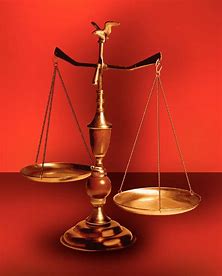 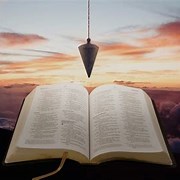 OT:  Deut 25:13-16  
Proverbs 20:10
Daniel 5:25-28

NT:  Hebrews12:1
1 Cor 3:11-15
Philippians 4:5
James 3:17
OT:  Ps 5:8, Pr 4:25-27
Amos 7:7-8
Isaiah 28:13, 17

NT:  Mt 3:3, Acts 9:11 
Hebrews 12:13, Jude 3
1 Corinthians 15:1-4
2 Timothy 3:10, John 7:16
Love God and Possess the Promise Land (Deu 5-12)
Application:  I have gone to prepare a place for you (John 14:6)
Moses’ Last Three Messages 

Deuteronomy 1-4,1st 5-26, 2nd 27-34, 3rd
5 – Review of 4, 5:1-5.  Love Me, 5:10.   Ten Commandments, 5:6-21, 4th time.  Possess the land, 5:31-33. 

6 – Love the LORD, 6:4-5, add mind in Luke 10:27 (2 Cor 10:6-7).  Challenge!  6:13, 16 – Jesus in Luke 4:8, 12

7 – The LORD loved, chose, and kept Israel, 7:7-8.  UNCONDITIONAL COVENANT with Abraham, Isaac, & Jacob

8 – Man lives by every word that proceeds out of the mouth of the LORD, 8:3 – Jesus in Luke 4:4

9 – Moses prays for Israel ‘s rebellion at Mt Sinai, 9:18-19, and at Kadeshbarnea, 9:26-29.  Examples-Jesus and Paul.

10 – The LORD loved your fathers, circumcise your heart, 10:14-16, 17-19.  CONDITIONAL COVENANT /Moses

11 – Listen diligently, love the LORD. 11:13.  Diligently keep commandments and love the LORD, 11:22-23 If-then.

12 – Do what is right in your own eyes and are not come to rest in your inheritance, 12:8-9 (1 Cor 10:1-13)
Do what is good and right in the sight of God, 12:28.  Obey the Commandments; do not add to nor diminish, 12:32
Keywords:  Command/ed/s – 86x, Hearken/hear – 82x, this day – 77x, Possess the land – 50x, Heart - 45x,  Fathers (Abraham, Isaac, and Jacob) – 49x, Commandments – 42x, Love – 21x,  Statutes & Judgments – 17x, Forget – 16x, Remember - 13x,  Teach - 13x, Fire – 13x (Mt Sinai, Deu 4-5).
Sunday School Through the Bible - 2024 
                             Mas de Cristo class



What is concealed in the Old Testament is revealed in the New Testament (19 mysteries).

(1) Learn – Romans 15:4  (2) Admonish – 1 Corinthians 10:1-13   
(3) Shadow – Col 2:17, Heb 8:5, 10:1  (4) Figure (model) – Heb  9:9, 11:19, 1 Peter 3:21 
(5) Type or antitype - specific people that are Godly or Ungodly 

COMPLETED books of the Bible

Old Testament:  Genesis (4), Exodus (4), Leviticus (2), Numbers (3), Deuteronomy (3), Psalms (4), Proverbs, Ecclesiastes, Amos, Obadiah, Malachi  

New Testament:  Mark, Colossians, Philemon, James, Jude 

November invitations:  10 - MOTB Scribes & Scripture (2-6), 11 - Men’s bonfire at Aquasco (5-8),
           		        13 - MOTB America’s story of religious liberty (1-5), 26 - MOTB Free entry (10-5) 
           		        28-31, 2 Pe 3:18 Thanksgiving Retreat, “Preparing for the Rapture.”  

Invite to the 2024 daily Bible reading plan in 1 Samuel.   Reminder - Prepare for 2025.
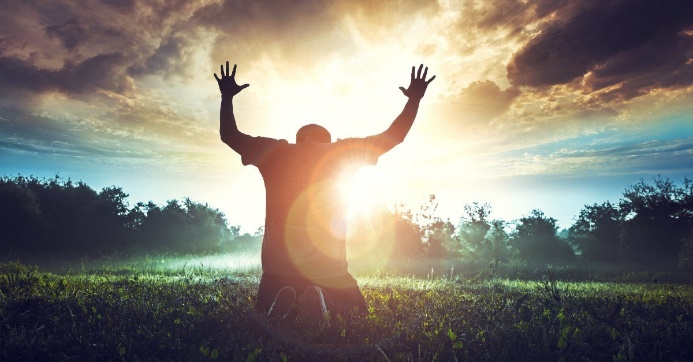 [Speaker Notes: -]